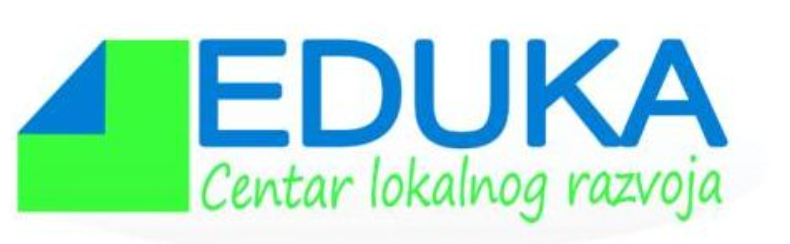 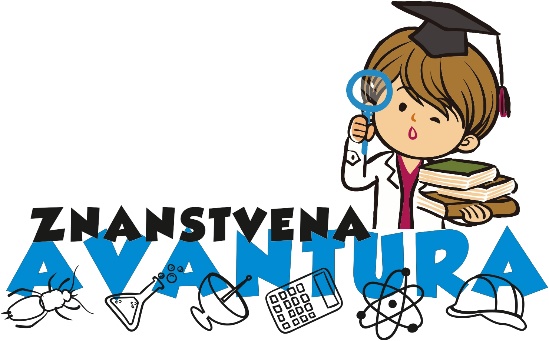 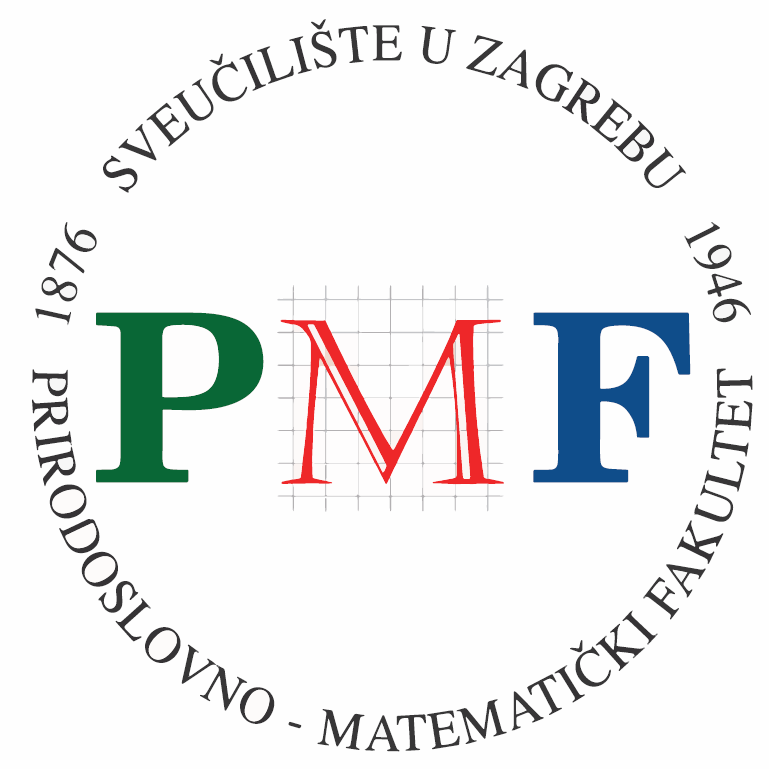 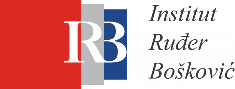 KAMP U KLINČA SELIMA
03.-06.4.2024 
https://znanstvena.eduka.hr/zimski-i-ljetni-kamp-2024/
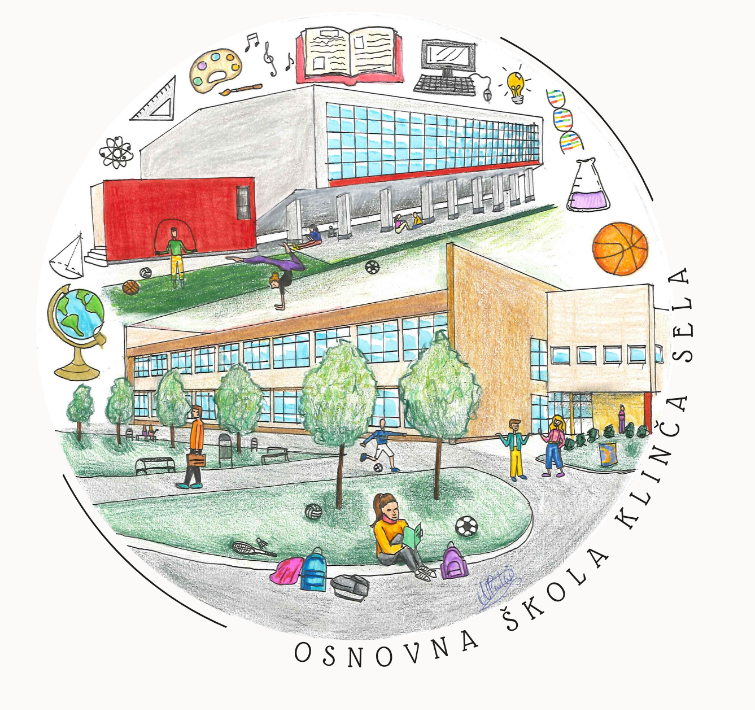 Sinekološka STEM EDUKAcija u KlinčiESF projekt UP.04.2.1.10.0061
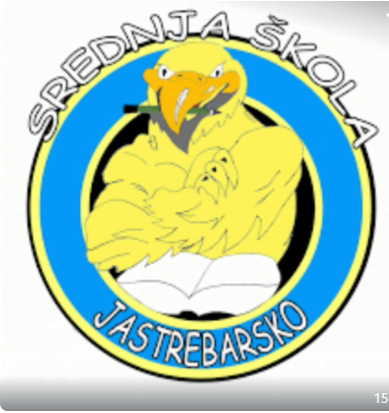 Renata Kobetić
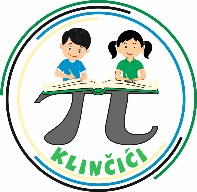 MZO projekt projekt „Znanstvena Avantura“
KLINČIĆI ESF projekt UP.04.2.1.11.0497
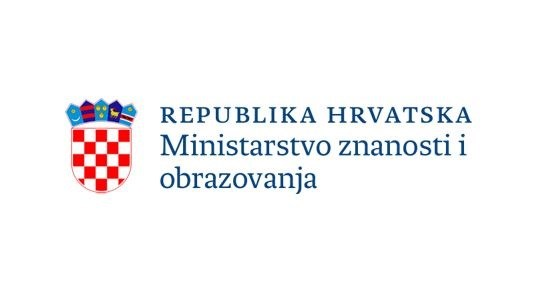 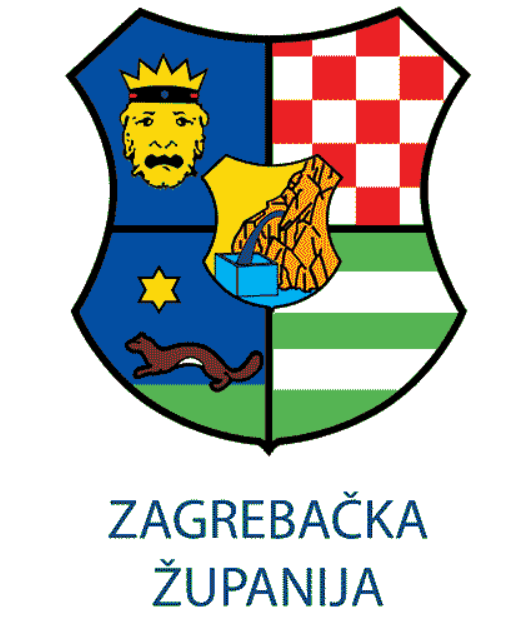 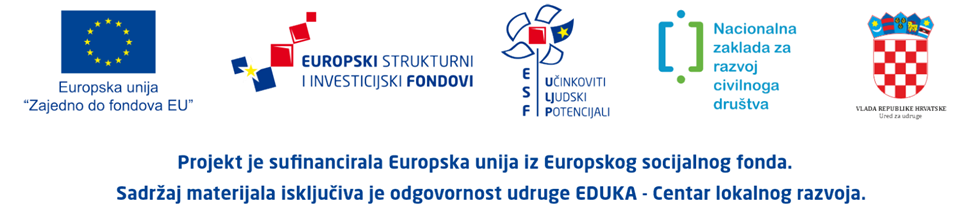 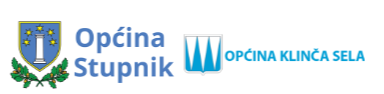 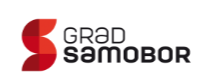 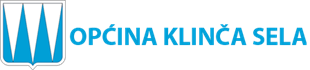 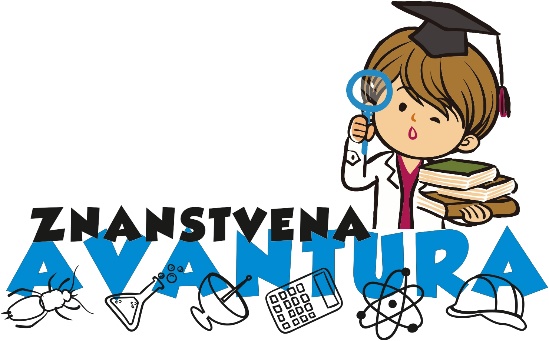 https://znanstvena.eduka.hr/
Dolazak djeteta potvrđuje se slanjem podataka:
 
1. Ime i prezime roditelja/skrbnika
2. Kontakt telefon roditelja / skrbnika
3. Kontakt podaci učenika

na mail: 

eduka@eduka.hr
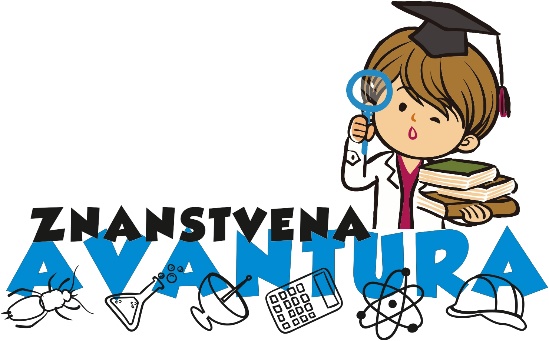 POČETAK
 
Kada: Srijeda 03.4.2024. u 12:00 sati 

Gdje: 
EDUKA
Kolodvorska 4
10452 Klinča Sela
https://maps.app.goo.gl/Kzfc1cswgXdjrKw66
https://znanstvena.eduka.hr/
Smještaj: hotel Princess u Jastrebarskom (https://princess.hr/)
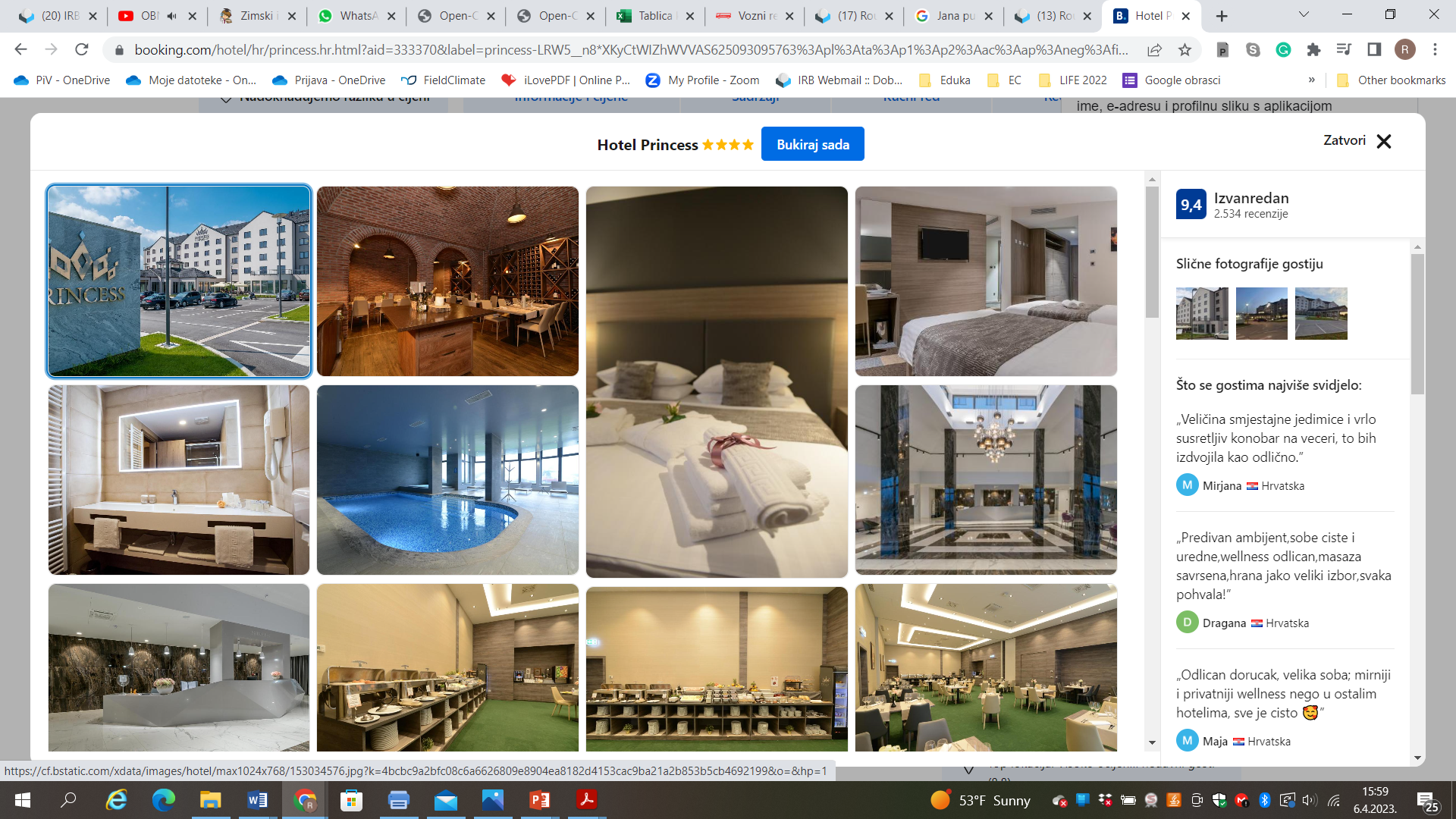 KRAJ
Kada: Subota, 06.04. 2024. oko 16 sati

Gdje: EDUKA
Kolodvorska 4
10452 Klinča Sela
https://maps.app.goo.gl/Kzfc1cswgXdjrKw66
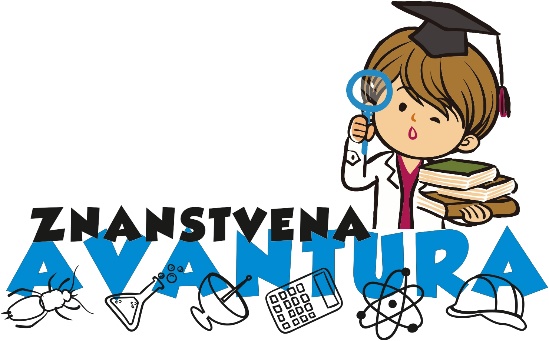 OBAVEZNO PONIJETI:

Suglasnost originalno potpisana – nema pristupa kampu bez nje

Zdravstvenu iskaznicu

Medicinska stanja
https://znanstvena.eduka.hr/
Naši kontakti:

Renata Kobetić 091 781 4987

Željka Gojšić 098 680 138

Mateja Frketić Vrbanić 092 254 2163


eduka@eduka.hr
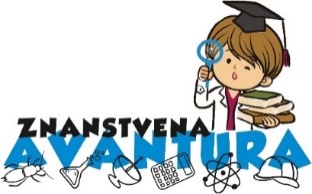 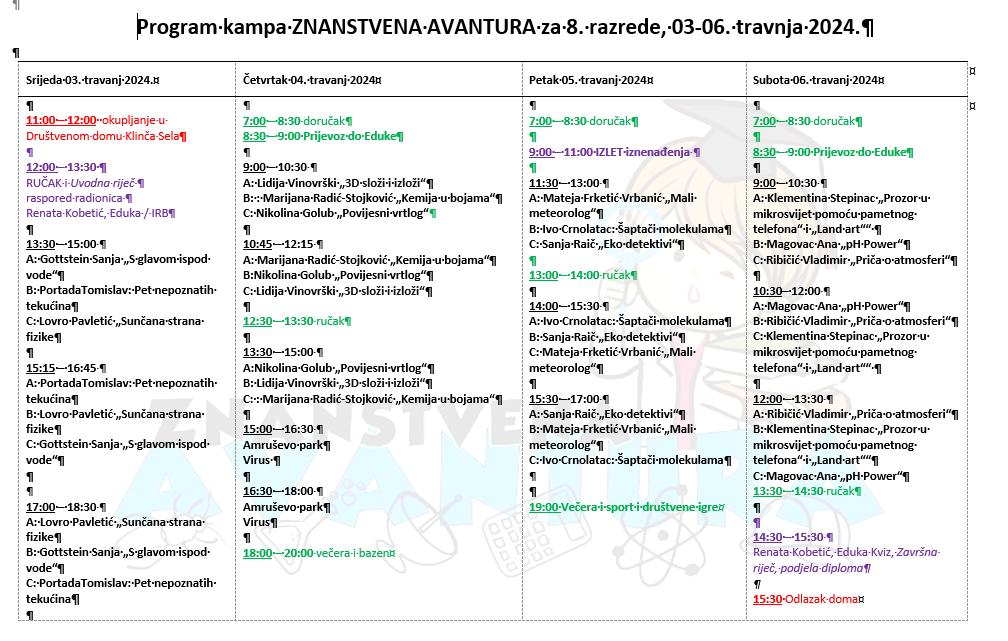 Program kampa Znanstvena Avantura 
03. - 06. travnja 2024.